Toby Hanning
edShare@GCU
Sharing and preserving our educational resources
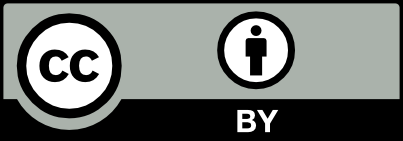 edShare@GCU – Presentation Summary
Project history
Project features
Live demo
Open educational resources
Future development
Questions
edShare@GCU – Project History
edShare@GCU – Project History
Digital Resources Survey
November 2013
Aim: “to ascertain the issues surrounding the use of digital resources in the University, both for learning and teaching, and support services”

Key findings:
Copyright
Dissemination
Storage
Variety
Summary findings and full survey results available at https://edshare.gcu.ac.uk/1011/
edShare@GCU – Repository Software
ePrints – open source software developed by the University of Southampton
Mature repository solution used by over 500 institutions*
edShare – educational resources version of ePrints
Build and support by ePrints Services
Built on the key principals of:
Storing
Sharing
Preserving


* Figures taken from the Repository of Open Access Repositories http://roar.eprints.org/
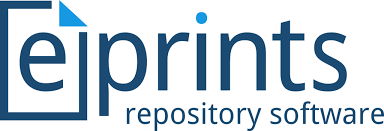 edShare@GCU – Key Features
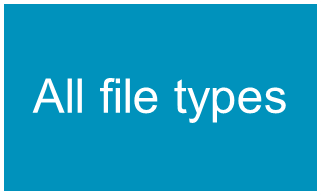 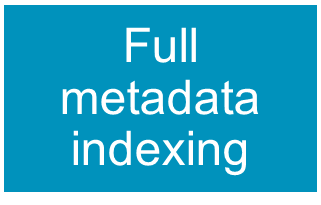 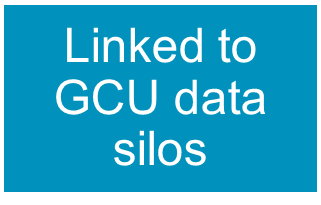 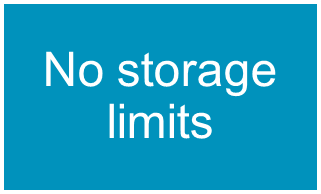 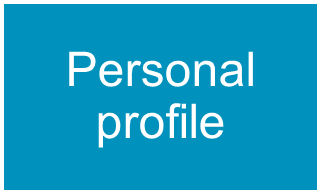 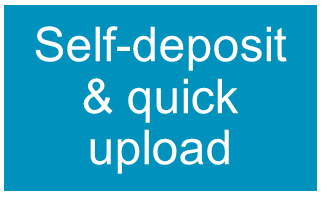 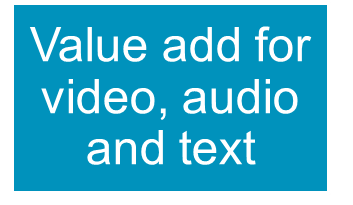 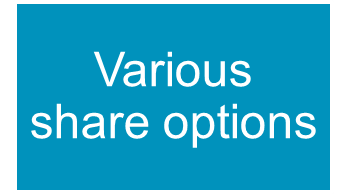 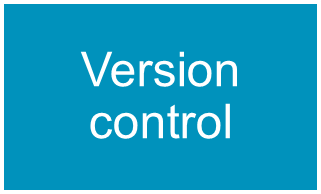 edShare@GCU – Repository Parameters
Community driven
Community content
Community led development
Self-policing

However…
No research
No published resources
Permanent resources only
Staff deposit only

In return…
Copyright and licensing advice
Development
Training and advocacy
edShare@GCU – Live Demo
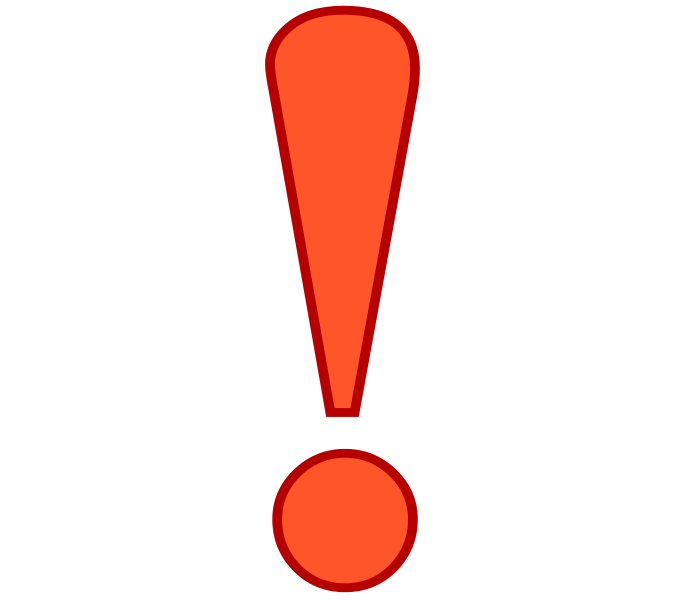 Image: Archimëa. https://commons.wikimedia.org (CC BY-SA 4.0)
edShare@GCU – Open Educational Resources
What?
“Freely accessible, openly licensed resources that are used for teaching, learning, educational, assessment and research purposes” ¹

MOOCs, course materials, lesson plans, presentations, videos, podcasts, games, images, past papers, software

Why?
Increase access to education
Improve teaching and learning
Self promotion

How?
Create
Upload
License
¹ Open Education Working Group http://education.okfn.org/
edShare@GCU – Future Development
Blackboard integration

Embeddable HTML5 player

Responsive site

T4 integration

What else?
Thank you
Contact details and links:

https://edshare.gcu.ac.uk
http://www.gcu.ac.uk/library/servicesforstaff/copyright/

edshare@gcu.ac.uk
copyright@gcu.ac.uk
x1249